EEE Meeting
Centro Fermi, Roma – January 14°, 2019
Relations with schools
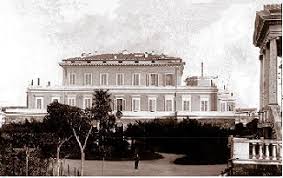 Roma, January 14°, 2019.
Silvia Pisano*

*Museo Storico della Fisica e Centro Studi e Ricerche Enrico Fermi
and Laboratori Nazionali di Frascati - INFN
S. Pisano – Rome, January 14th, 2019.
1
S. Pisano – Rome, January 14th, 2019.
2
New initiative
(School-based) Performance Group within the EEE Collaboration

Composed of schools that shown, with their work, a good initiative in looking at and comparing different telescopes. Present participants:

Liceo Cavour, Roma (referente: Angela Antonucci)
I.T.I.S. Volta, Lodi (referente: Attilio Grassotti)
Liceo Touschek, Grottaferrata (RM) (referenti: Sergio Cortese, Franca Gaeta, Elvira De Petrillo, Sandra Nufris)
I. I.T. Fermi, Frascati (RM) (referenti: Enrico Purchi, Graziella Conforto)
Based on the different expertise, they will look, study and cathegorize

Angular distributions (Volta, Fermi)
Muon speed (Cavour, Touschek)

They reacted enthusiastically at the proposal. First meeting will be held in the next weeks.
S. Pisano – Rome, January 14th, 2019.
3
New initiative
(School-based) Performance Group within the EEE Collaboration

Composed of schools that shown, with their work, a good initiative in looking at and comparing different telescopes. Present participants:

Liceo Cavour, Roma (referente: Angela Antonucci)
I.T.I.S. Volta, Lodi (referente: Attilio Grassotti)
Liceo Touschek, Grottaferrata (RM) (referenti: Sergio Cortese, Franca Gaeta, Elvira De Petrillo, Sandra Nufris)
I. I.T. Fermi, Frascati (RM) (referenti: Enrico Purchi, Graziella Conforto)
Based on the different expertise, they will look, study and cathegorize

Angular distributions (Volta, Fermi)
Muon speed (Cavour, Touschek)

They reacted enthusiastically at the proposal. First meeting will be held in the next weeks.
Same ongoing on the analysis side:
Forbush Analysis Group
– under Ivan supervision
S. Pisano – Rome, January 14th, 2019.
4
Cosmic Box Contest
S. Pisano – Rome, January 14th, 2019.
5
Duties of referent teacher…for a great duty cycle
Sistema di Gas. Monitoraggio continuo (flussi e pressioni). Stima il più accurata possibile della data di esaurimento → sono stati sviluppati diversi metodi per stimare il gas restante nelle bombole di Freon

DQM monitor. Va controllato il più spesso possibile attraverso l’interfaccia web. Serve un controllo dettagliato con un’osservazione approfondita dei grafici riportati per i diversi run/giorni.

Non basta constatare che il telescopio sia verde!

Accensione/spegnimento del telescopio

Al primo segnale di inconsistenza che non si sa trattare autonomamente contattare il referente locale
S. Pisano – Rome, January 14th, 2019.
6
backup
S. Pisano – Rome, January 14th, 2019.
7
Proposte
Video di illustrazione delle procedure principali (accensione/spegnimento)


Gemellaggio d’ufficio tra scuole con telescopio e scuole senza telescopio → organizzazione autonoma all’interno del gemellaggio (ad esempio, in caso di problema osservato da scuola gemellata senza telescopio il referente locale può contattare il referente del telescopio)


Lezioni durante i Run Coordination Meeting su DQM, analisi dati e argomenti a richiesta dei docenti
S. Pisano – Rome, January 14th, 2019.
8